CIAO BAMBINI, VI PROPONGO UN GIOCO CHE PREVEDE DI USARE IN MANIERA CREATIVA E DIVERTENTEFORME E COLORI
PER INIZIARE QUESTO GIOCO SONO NECESSARI:
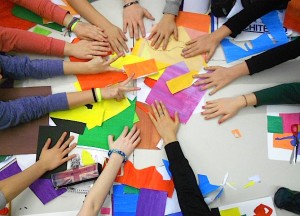 DEI FOGLI BIANCHI
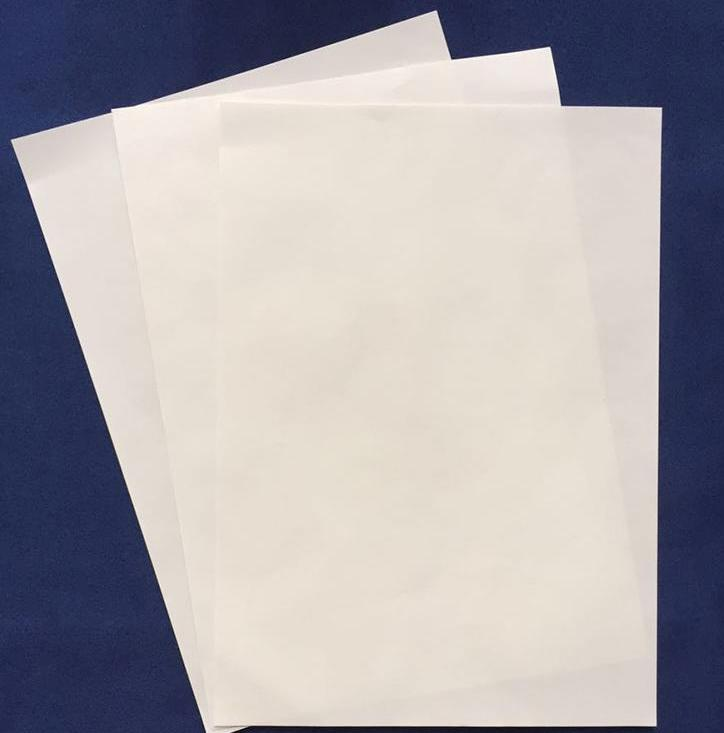 QUALCHE PENNELLO E DEGLI ACQUERELLI
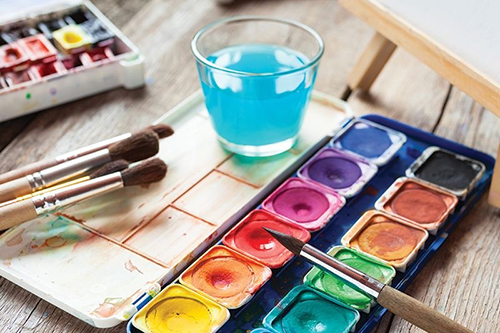 OPPURE DELLA TEMPERA
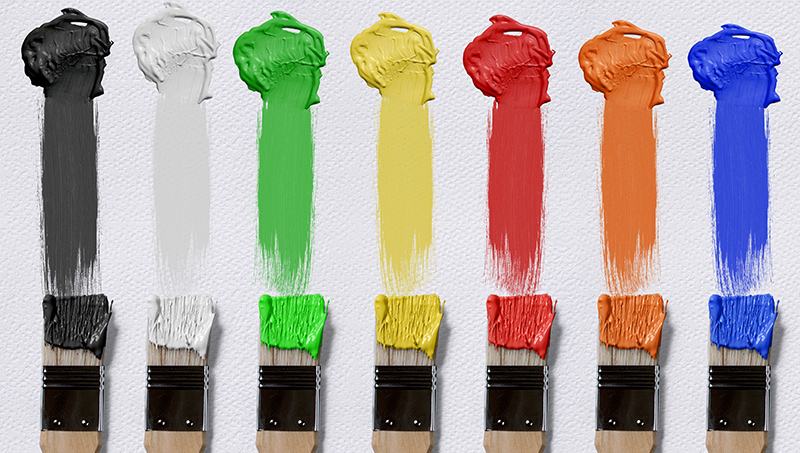 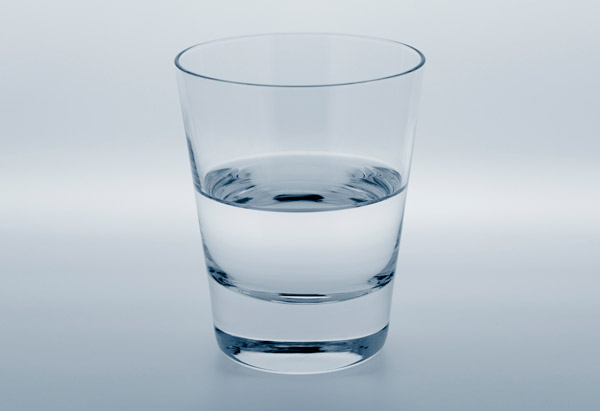 MOLTO  DILUITA CON 
L᾿ACQUA
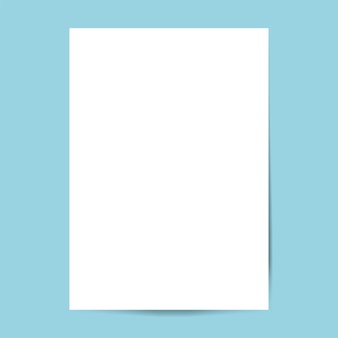 UN FOGLIO BIANCO DI GRANDI DIMENSIONI
UNA COLLA
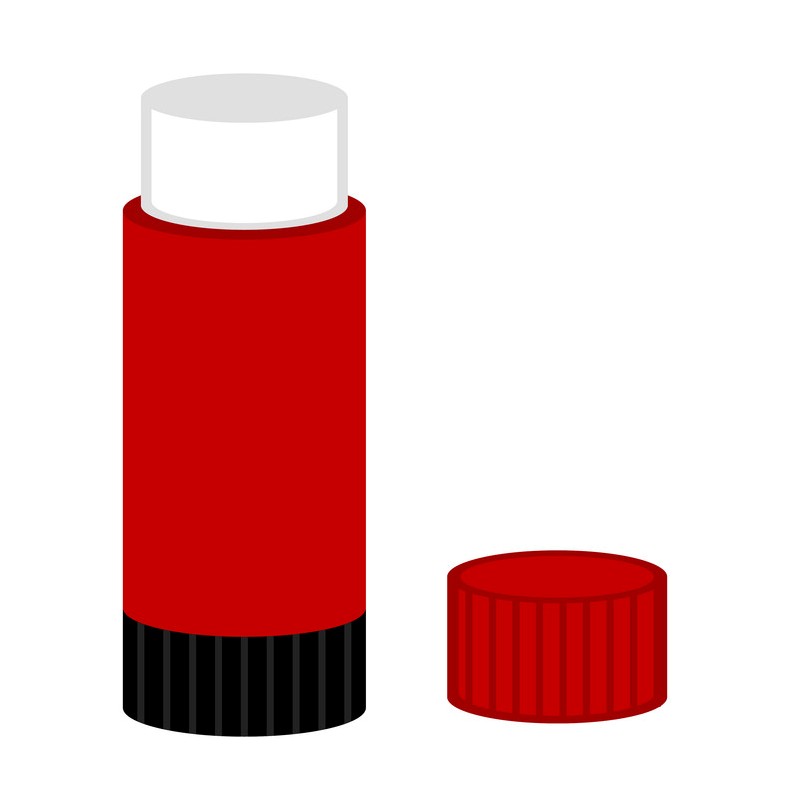 UNA FORBICE CON LE PUNTE ARROTONDATE
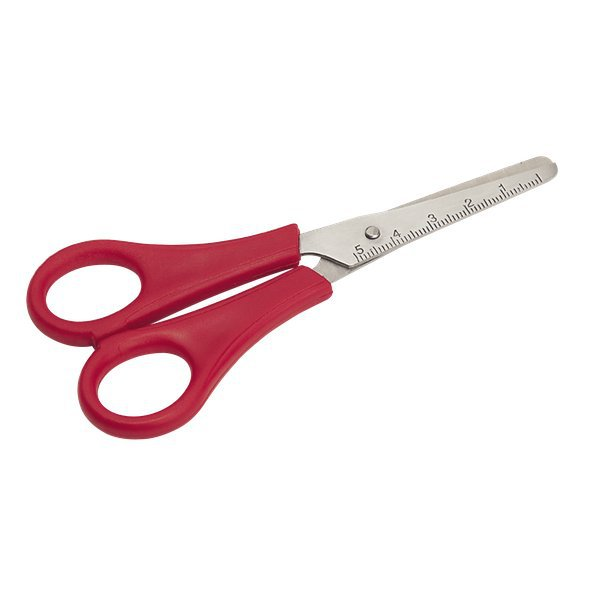 BENE, VI HO DETTO PROPRIO TUTTO!
COME AVETE ASCOLTATO TRA LE COSE CHE HO ELENCATO C᾽È UNA FORBICE,
LA FORBICE VI SERVIRÀ PER REALIZZARE DELLE FORME CHE ANDRANNO A COMPORRE UNA VOSTRA CREAZIONE ARTISTICA!

SE FATE ATTENZIONE, 
VI SPIEGO COME PROCEDERE...
PER PRIMA COSA, PRENDETE I FOGLI BIANCHI E, CON GLI ACQUERELLI O LA TEMPERA DILUITA, DISTRIBUITE IL COLORE SOPRA CIASCUN FOGLIO IN MANIERA UNIFORME  SCEGLIENDO, PER CIASCUN FOGLIO, UN COLORE DIFFERENTE.
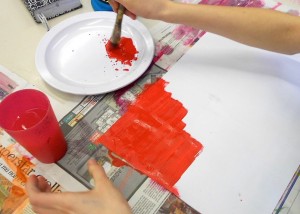 MI RACCOMANDO,BAMBINI,  
SCEGLIETE COLORI VIVACI!
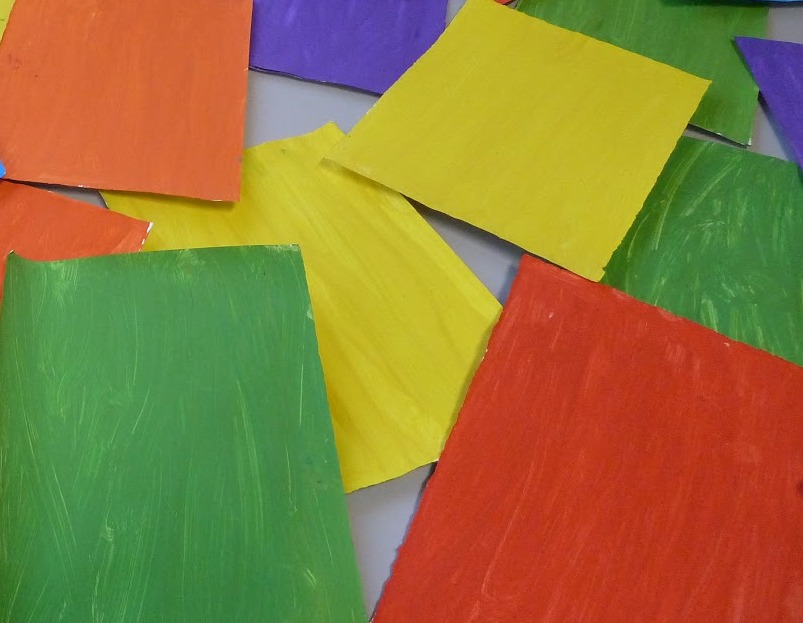 QUANDO IL COLORE SARÀ ASCIUTTO, CON LE FORBICI RITAGLIATE I FOGLI COLORATI   CREANDO DELLE FORME LASCIANDOVI GUIDARE DALLA VOSTRA FANTASIA E CREATIVITÀ.
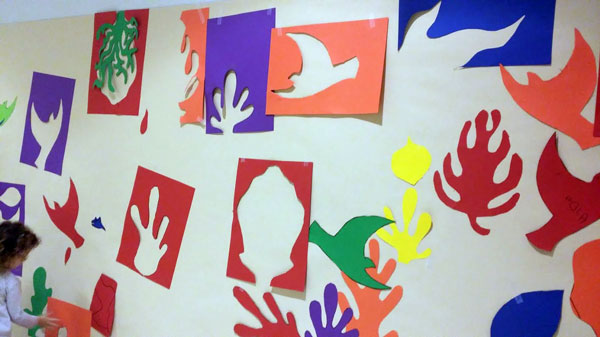 DI VOLTA IN VOLTA,DISPONETE, POI, LE FORME REALIZZATEDENTRO A DEI CONTENITORI.
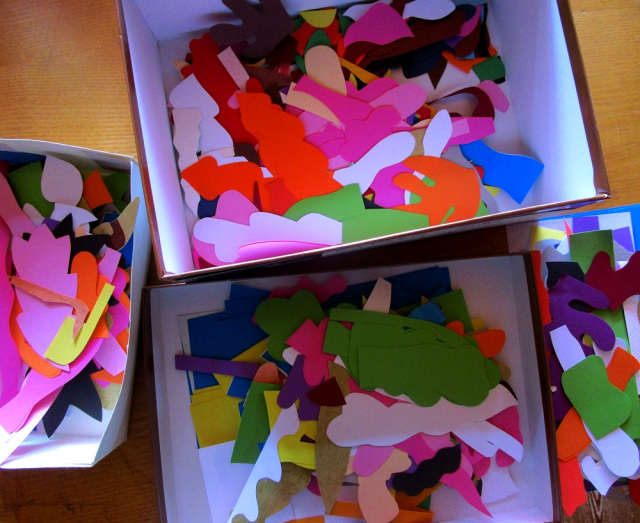 QUANDO AVRETE TERMINATO L᾿ATTIVITÀ DI RITAGLIO, OSSERVATE LE FORME CHE AVRETE CREATO, SCEGLIENDONE, POI, ALCUNE
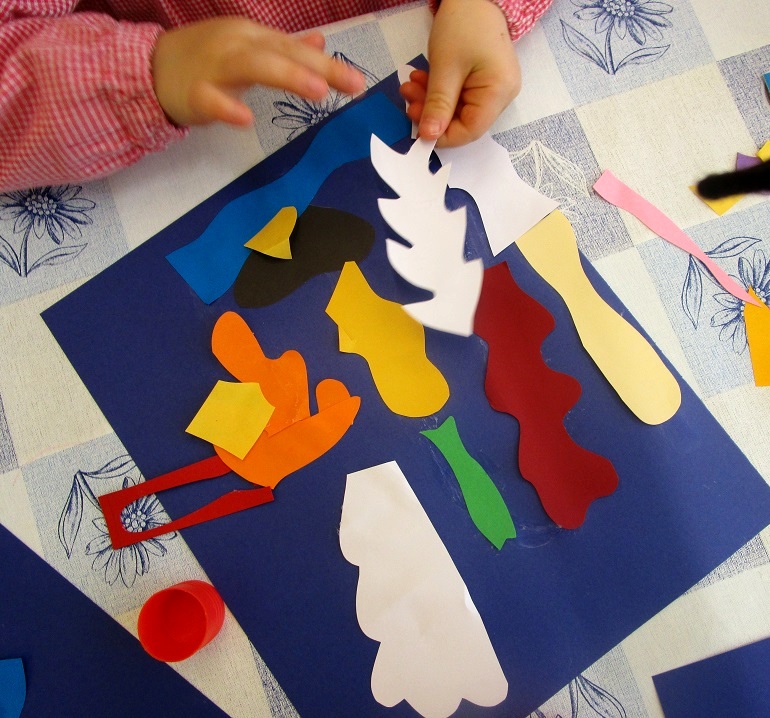 E ANDANDOLE, SUCCESSIAMENTE, AD INCOLLARE SUL FOGLIO BIANCO CHE AVRETE A DISPOSIZIONE...
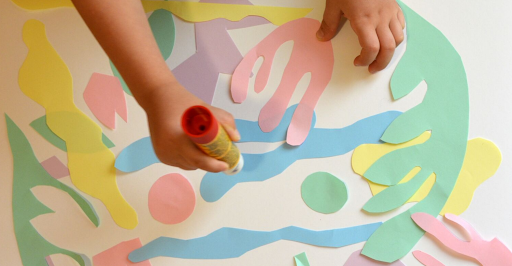 VEDRETE CHE, ABBINANDO COLORI E DISPONENDO LE FORME, CREERETE UNA VOSTRA OPERA D’ARTECOME VERI ARTISTI.
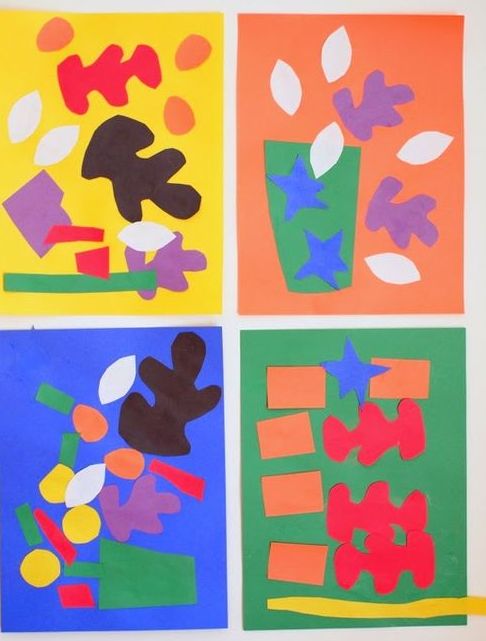 A PROPOSITO DI ARTISTI, VI VOLEVO RACCONTARECHE QUESTO GIOCO, CHE PREVEDE DI DISEGNARE  UTILIZZANDO LE FORBICI, È UN GIOCO CHE DIVERTE E, NEL TEMPO, HA DIVERTITO, ALCUNI IMPORTANTI E CONOSCIUTI ARTISTI.
TRA QUESTI C᾽È IL SIGNOR HENRI MATISSE,UN PITTORE  FRANCESE
CHE HA PRODOTTO PICCOLE E GRANDI OPERE  USANDO PROPRIO LA TECNICA CHE VI HO ILLUSTRATO CHE, COME AVETE VISTO,  UTILIZZA LA FORBICE E NON LE MATITE, I PENNARELLI O I PENNELLI PER TRATTEGGIARE LE FIGURE.
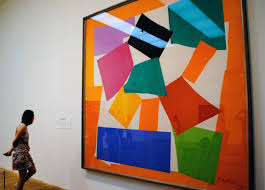 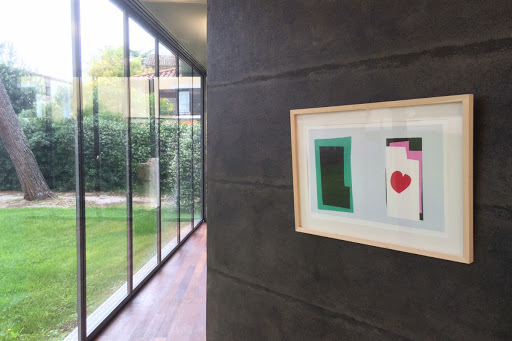 DOVETE SAPERE CHE MATISSE,IN QUESTE SUE OPERE, SI ISPIRAVA PREVALENTEMENTE A FORME CHE OSSERVAVA
NEL MONDO ANIMALE
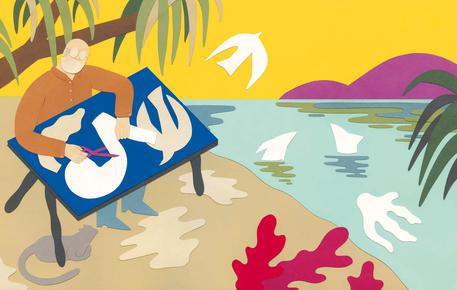 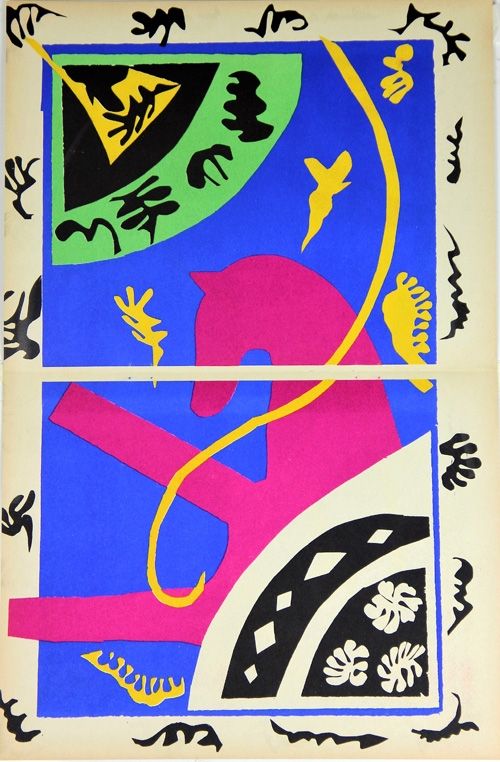 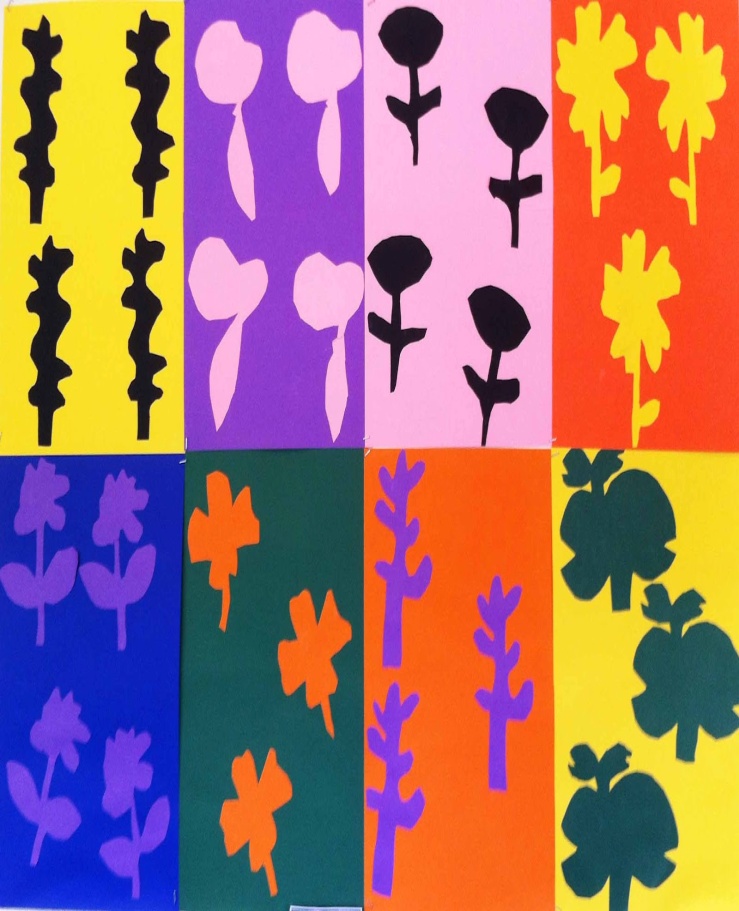 O NEL MONDO VEGETALE
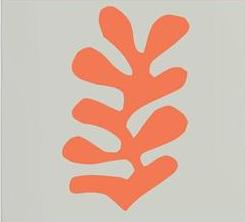 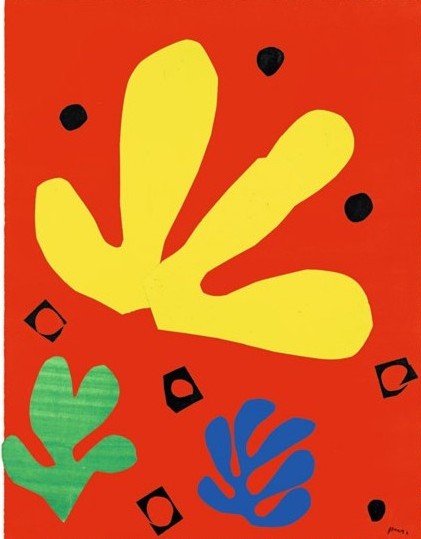 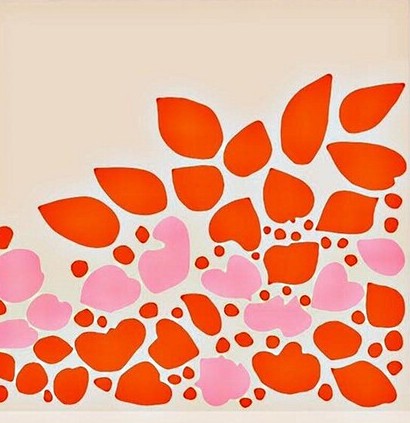 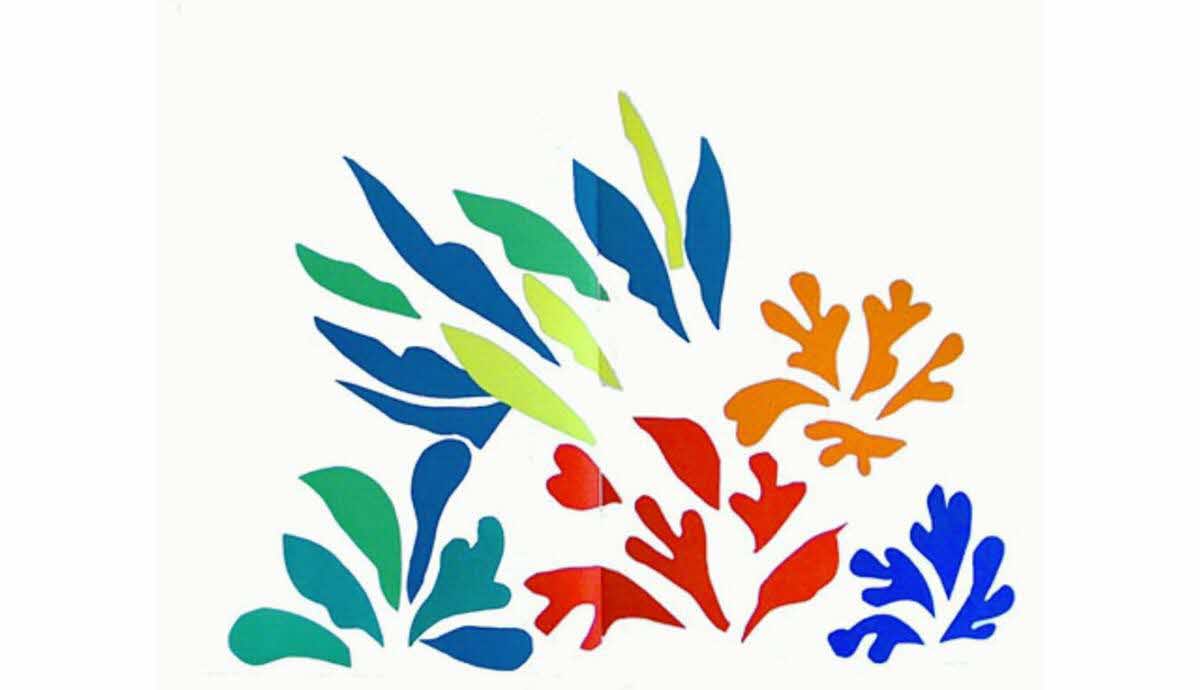 MA SI ISPIRAVA, ANCHE, ALLA FIGURA UMANA...
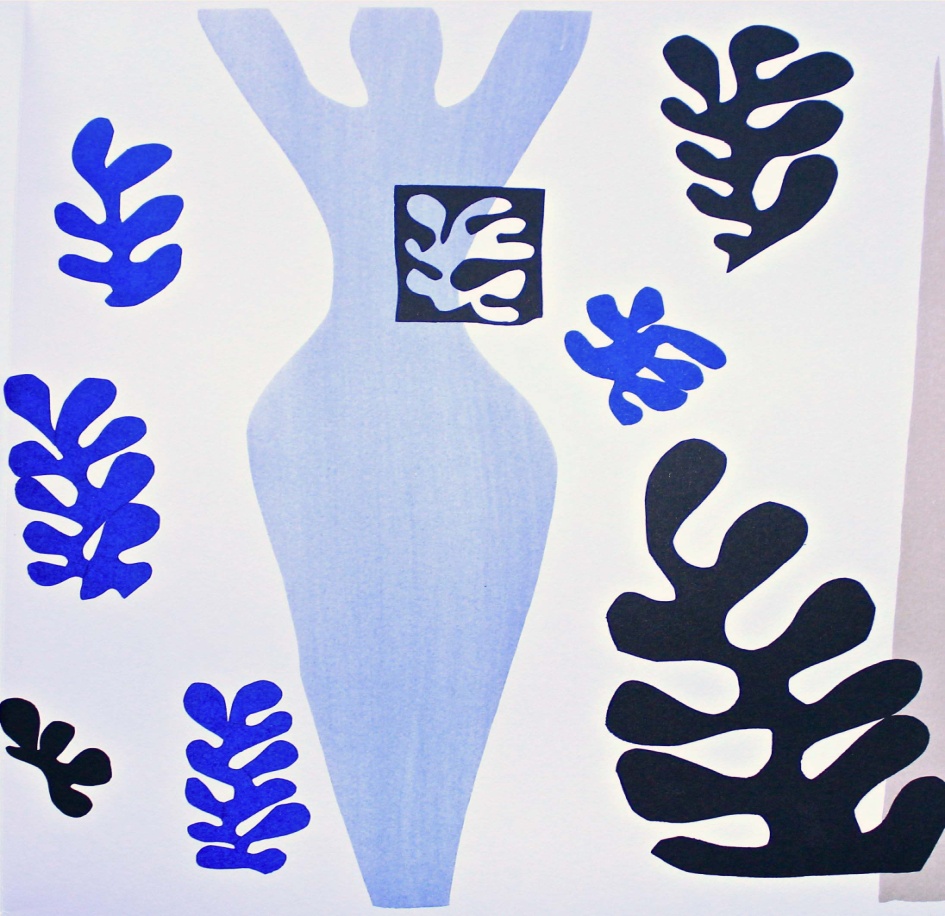 COME AVRETE OSSERVATO, BAMBINI, TUTTE LE FIGURE RIPRODOTTE DA MATISSE  (OVVERO FOGLIE, ANIMALI COSI᾽ COME  LA FIGURA UMANA...)SONO SEMPRE RAPPRESENTATE  SEMPLICEMENTERITAGLIANDOLE CON LE FORBICI SENZA AGGIUNGERE MAI NESSUN PARTICOLARE,
LE SUE FIGURESONO, INFATTI, FIGURE ESSENZIALI E STILIZZATE... IN POCHE PAROLE, SONO SOLO CONTORNO
BAMBINI, PER FARVI CONOSCERE LA MERAVIGLIA DELLE REALIZZAZIONI DI MATISSE E FARVI SCOPRIRE LA BELLEZZA DELLE SUE COMPOSIZIONI, HO PREPARATO PER VOI QUALCHEIMMAGINE DI ALCUNE OPERE
VI CONSIGLIO, PRIMA DI INIZIARE IL VOSTRO GIOCO CREATIVO TRA FORME E COLORIE REALIZZARE, COSI’, LA VOSTRA OPERA D᾽ARTE,DI GUARDARLE  ATTENTAMENTE  E DI LASCIARVI
INCANTARE...
DAI COLORI VIVACI E  DALLE FORME SEMPLICI CREATE DALL’ARTISTA DELLA GIOIA
BUONA VISIONE A TUTTI E BUON LAVORO!TRA I
“RITAGLI D᾽ARTE”UNA SELEZIONE DI OPERE DI HENRI MATISSE
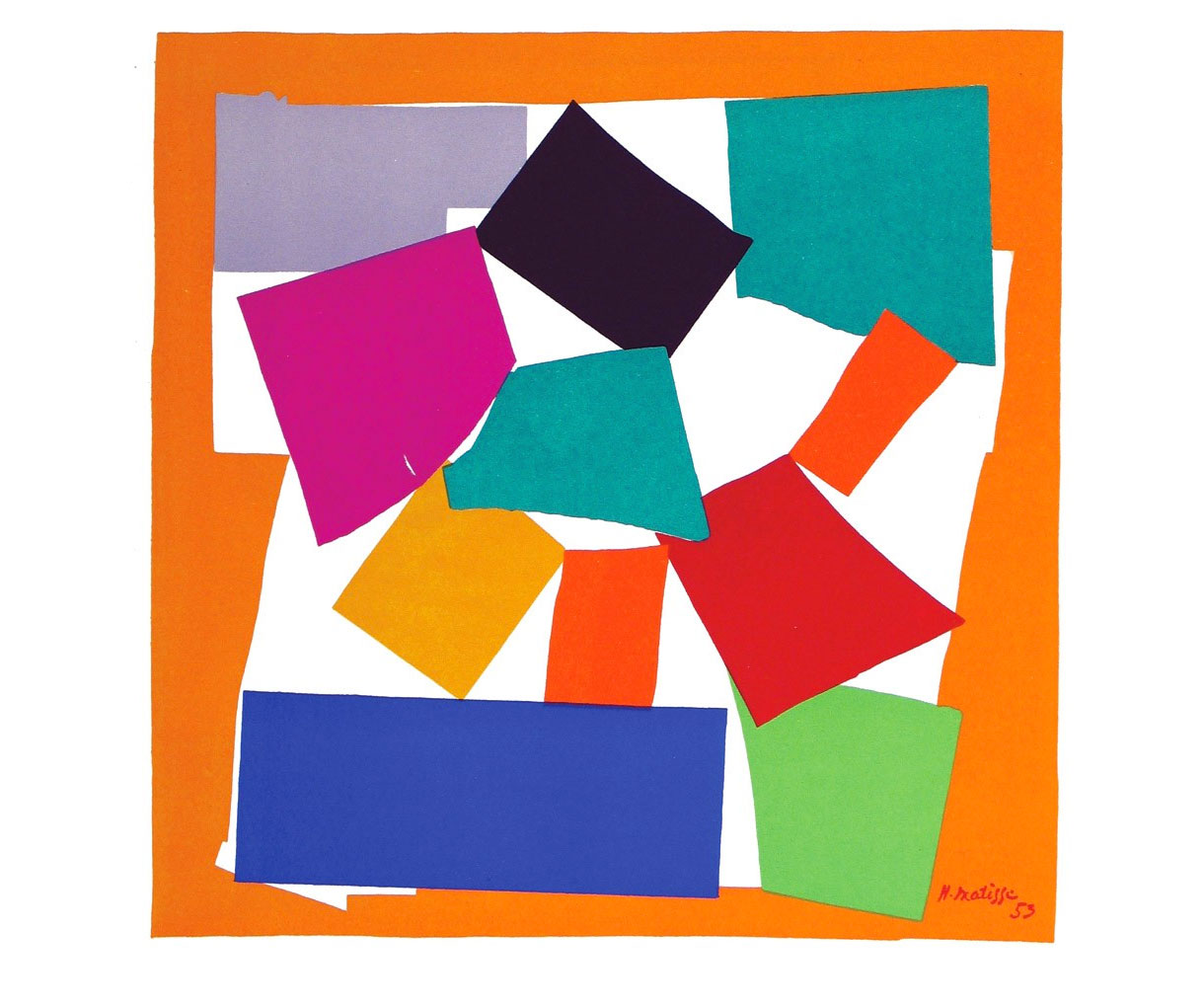 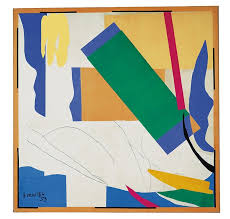 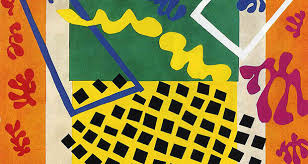 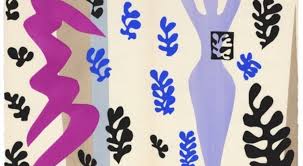 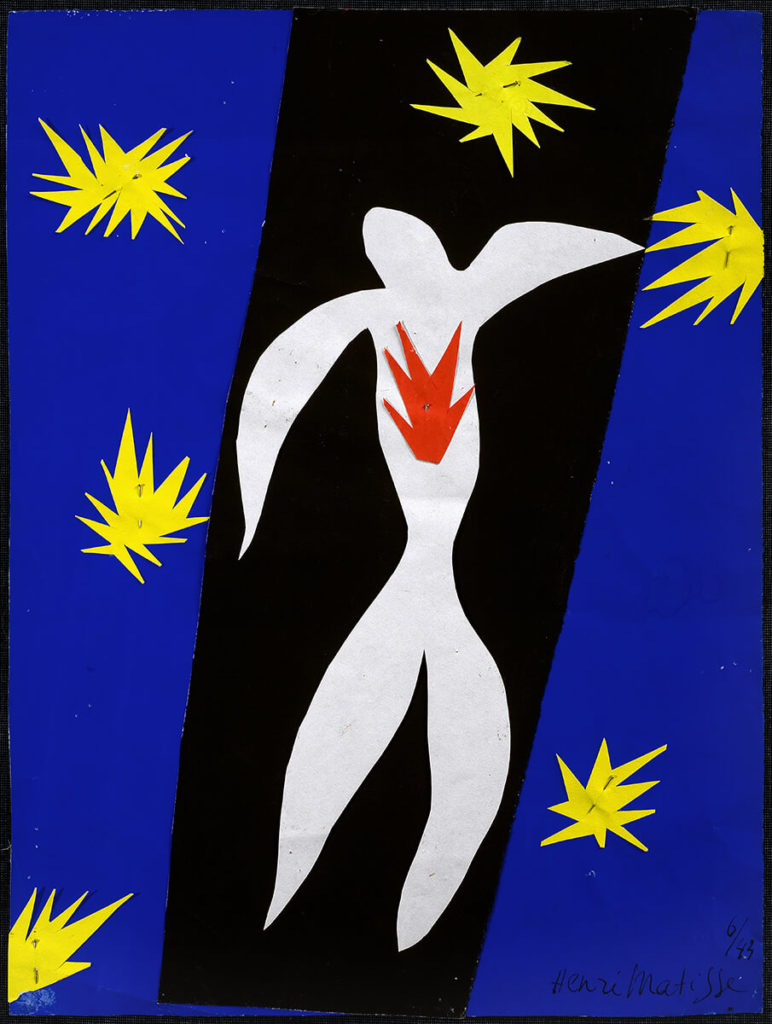 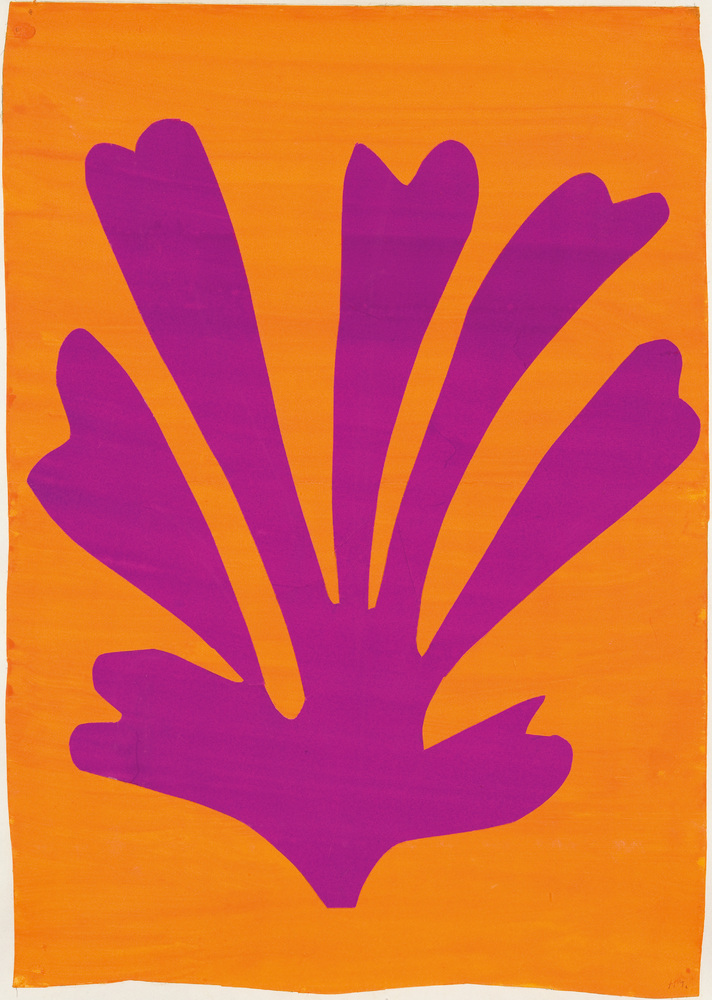 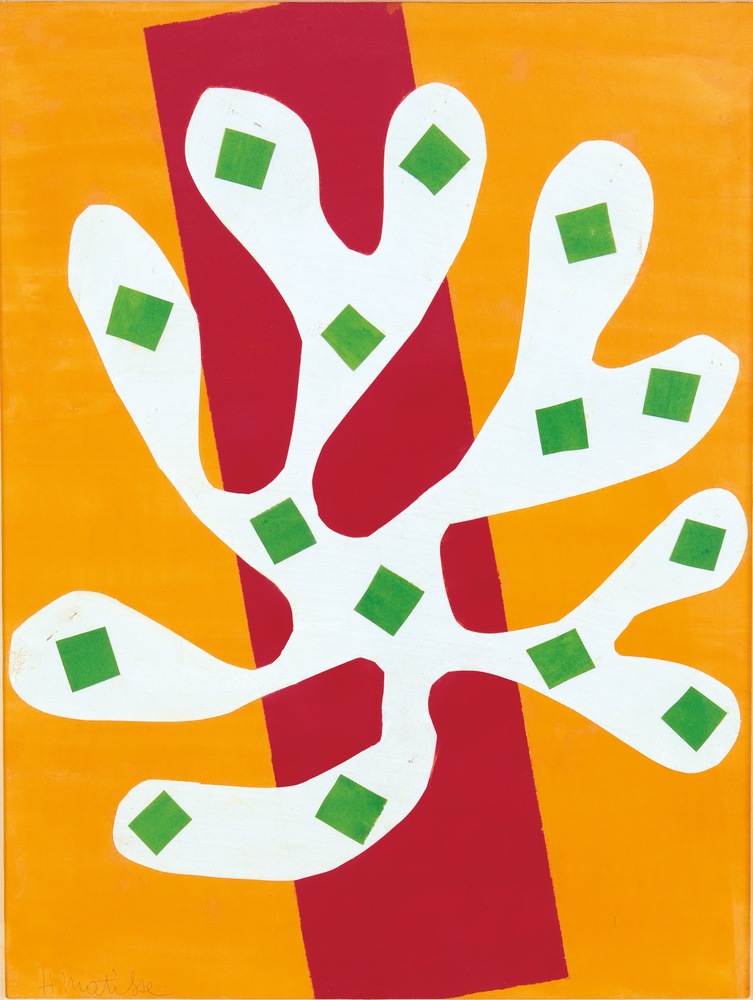 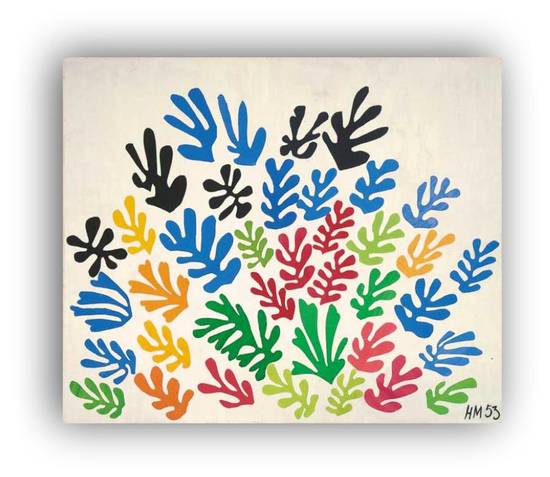 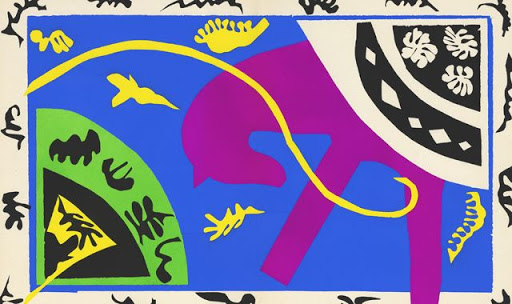 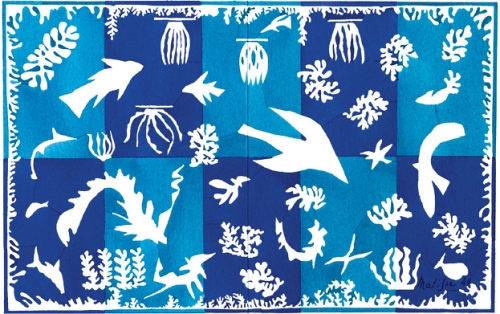 ISTITUTO SCOLASTICO don MILANI – VIA MONFALCONE n°414 LA SPEZIASCUOLA DELL’INFANZIA DI VIA FIRENZE “RITAGLI D᾽ARTE” LABORATORIO CREATIVO IN EPOCA DI EMERGENZA SANITARIA COVID-19 DIDATTICA A DISTANZAMAGGIO 2020INS. MONETTI ROBERTA